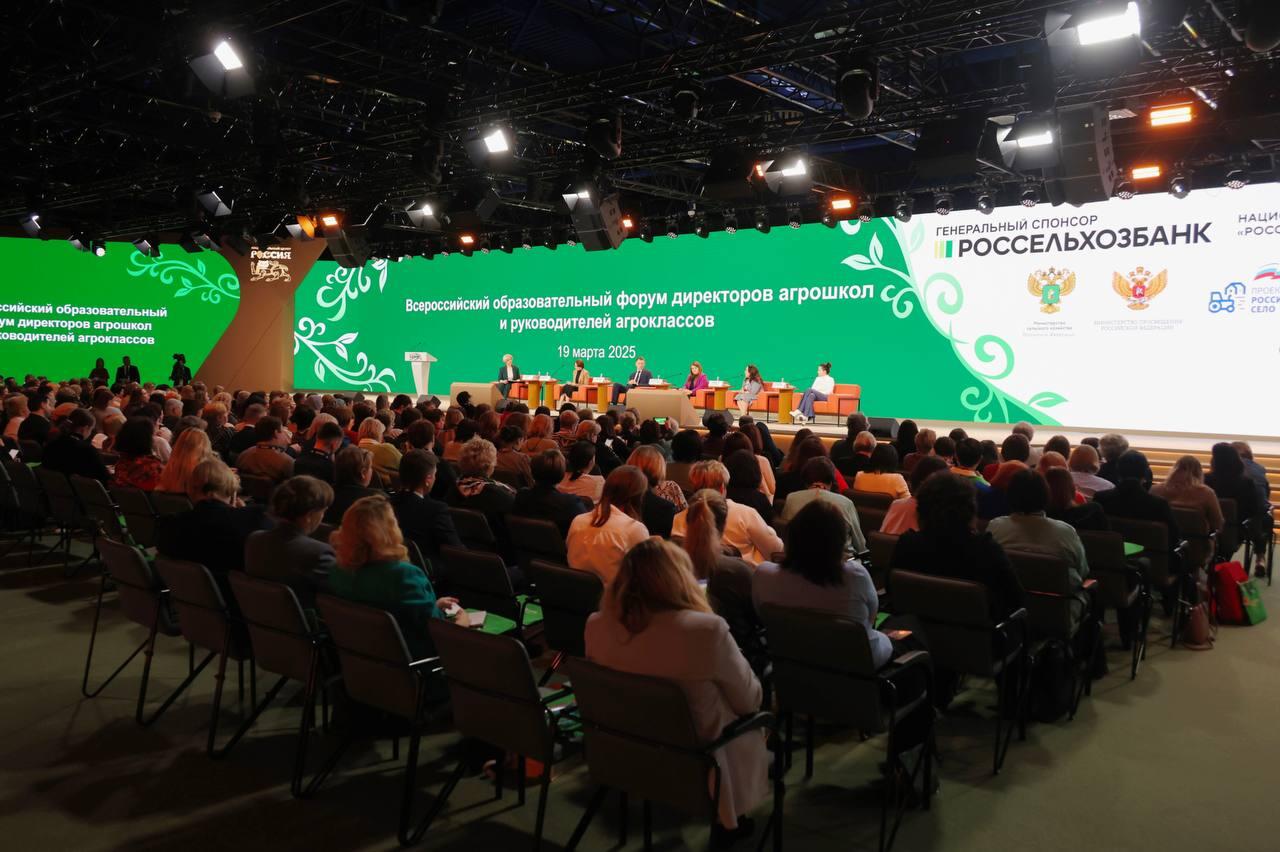 По страницам II Всероссийского образовательного форума директоров агрошкол и руководителей агроклассов
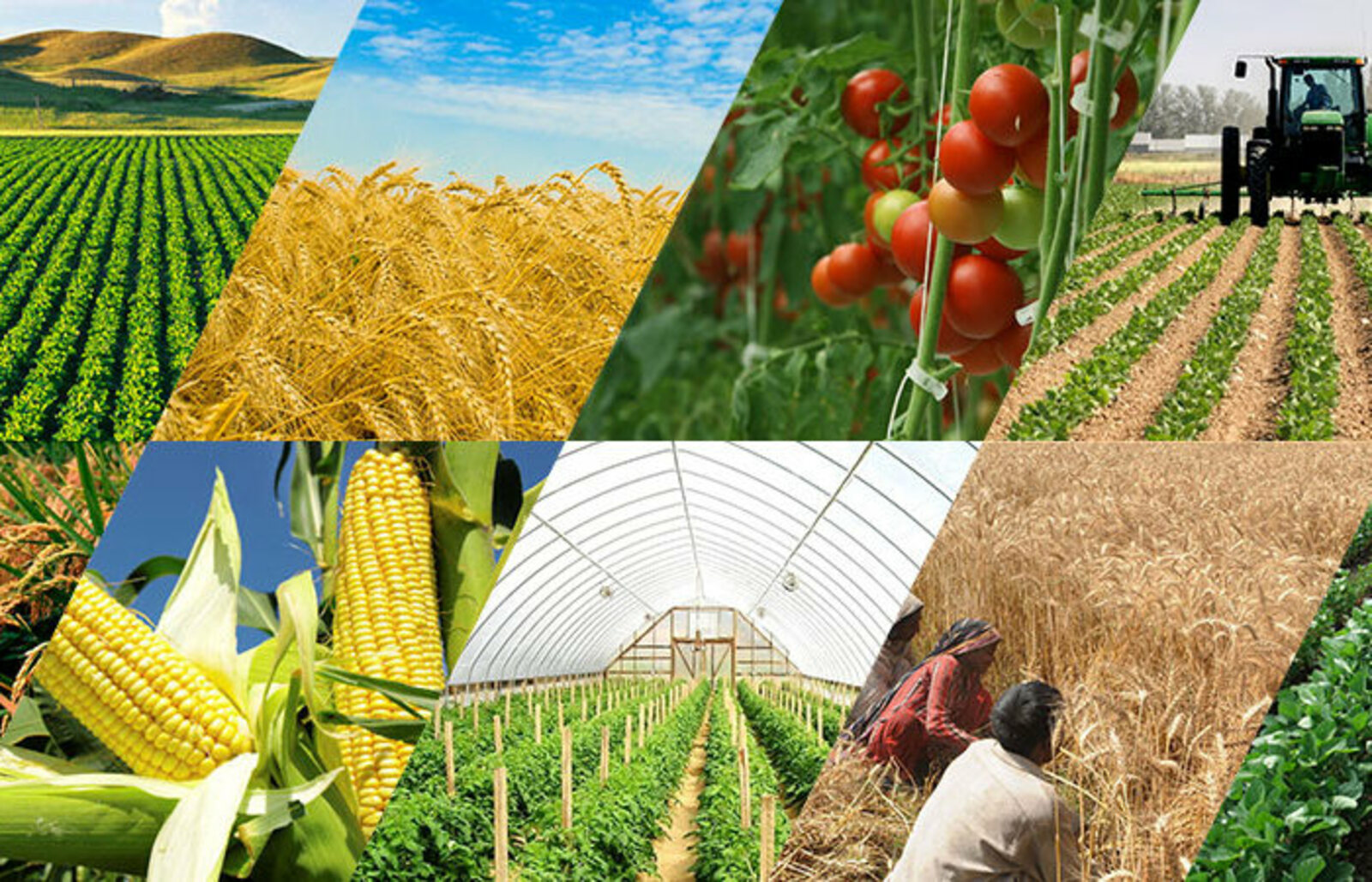 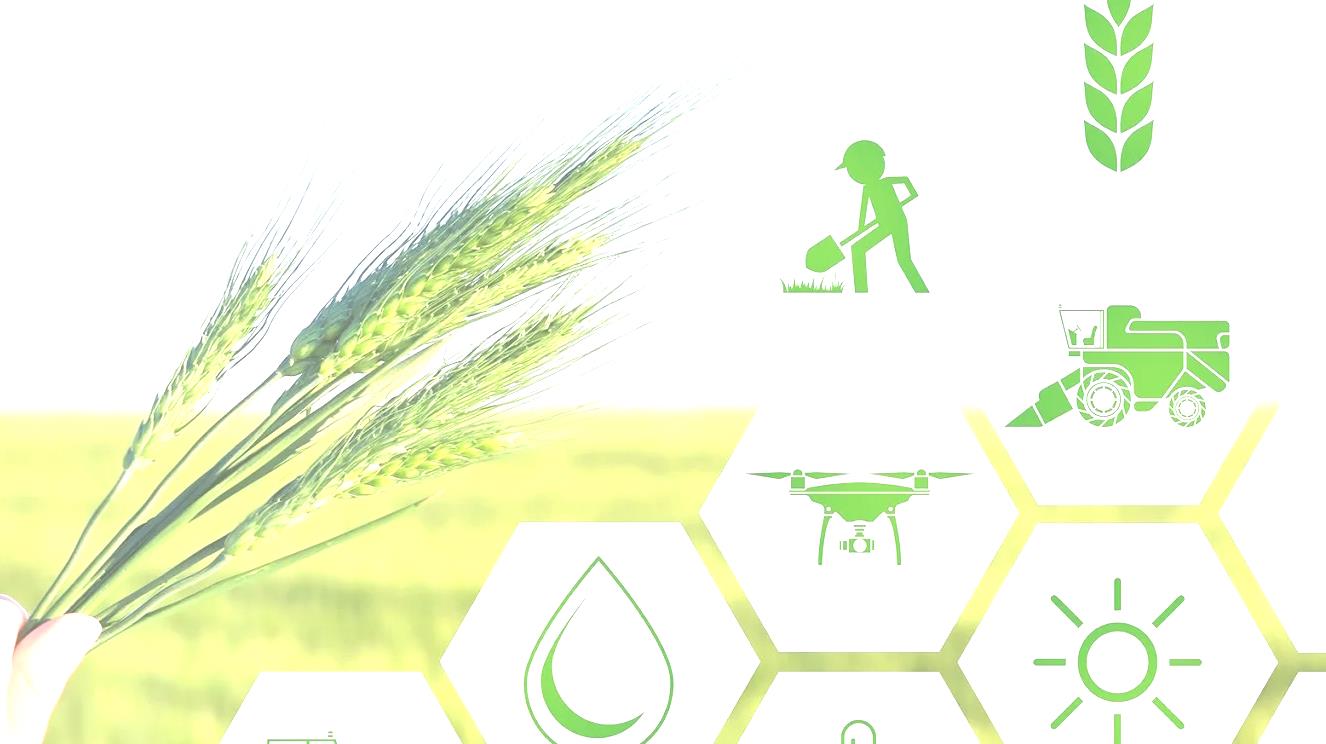 5 мифов о сельском хозяйстве,в которые пора перестать верить
Сельское хозяйство — это сложная и высокотехнологичная отрасль, которая кормит весь мир. Но вокруг неё до сих пор витает множество мифов. Давайте разберемся с самыми распространёнными: 
🥱 «Сельское хозяйство — это скучно и немодно»  
Современное сельское хозяйство — это IT-технологии, дроны, роботы и умные теплицы. Агрономы сегодня — это настоящие ученые, которые разбираются в биологии, химии и программировании 🧑‍🌾👩‍🔬
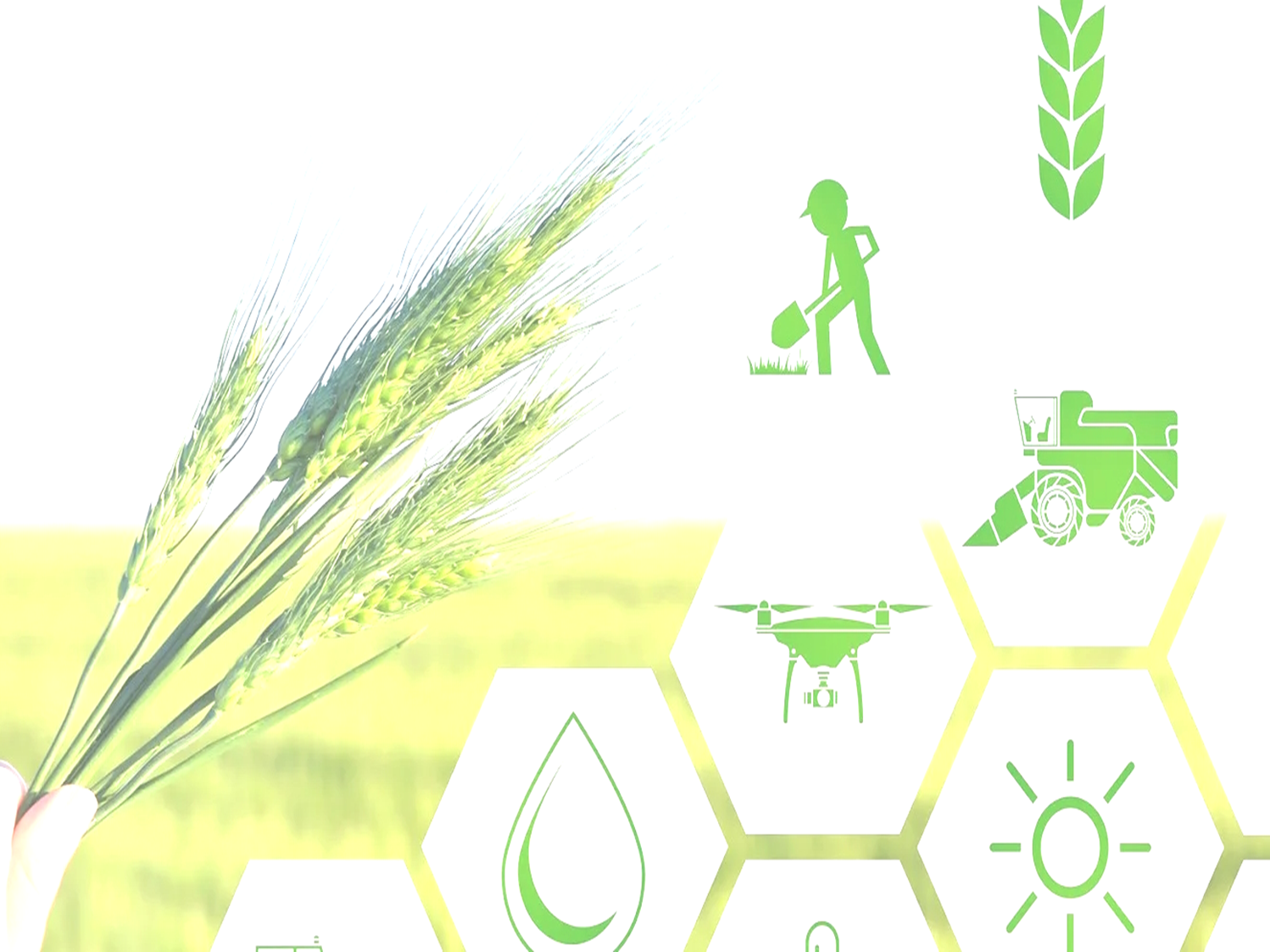 🧪 «Всё выращено на химии, натуральных продуктов больше нет»  
На самом деле, использование удобрений и средств защиты растений строго регулируется. Многие фермеры переходят на органическое земледелие, чтобы сохранить природу и здоровье людей

🌿 «Сельское хозяйство — это только про растения»  
А как же животноводство, рыбоводство, пчеловодство и даже выращивание насекомых для белковых продуктов? Сельское хозяйство — это огромный мир, где каждый найдет что-то для себя 🥰
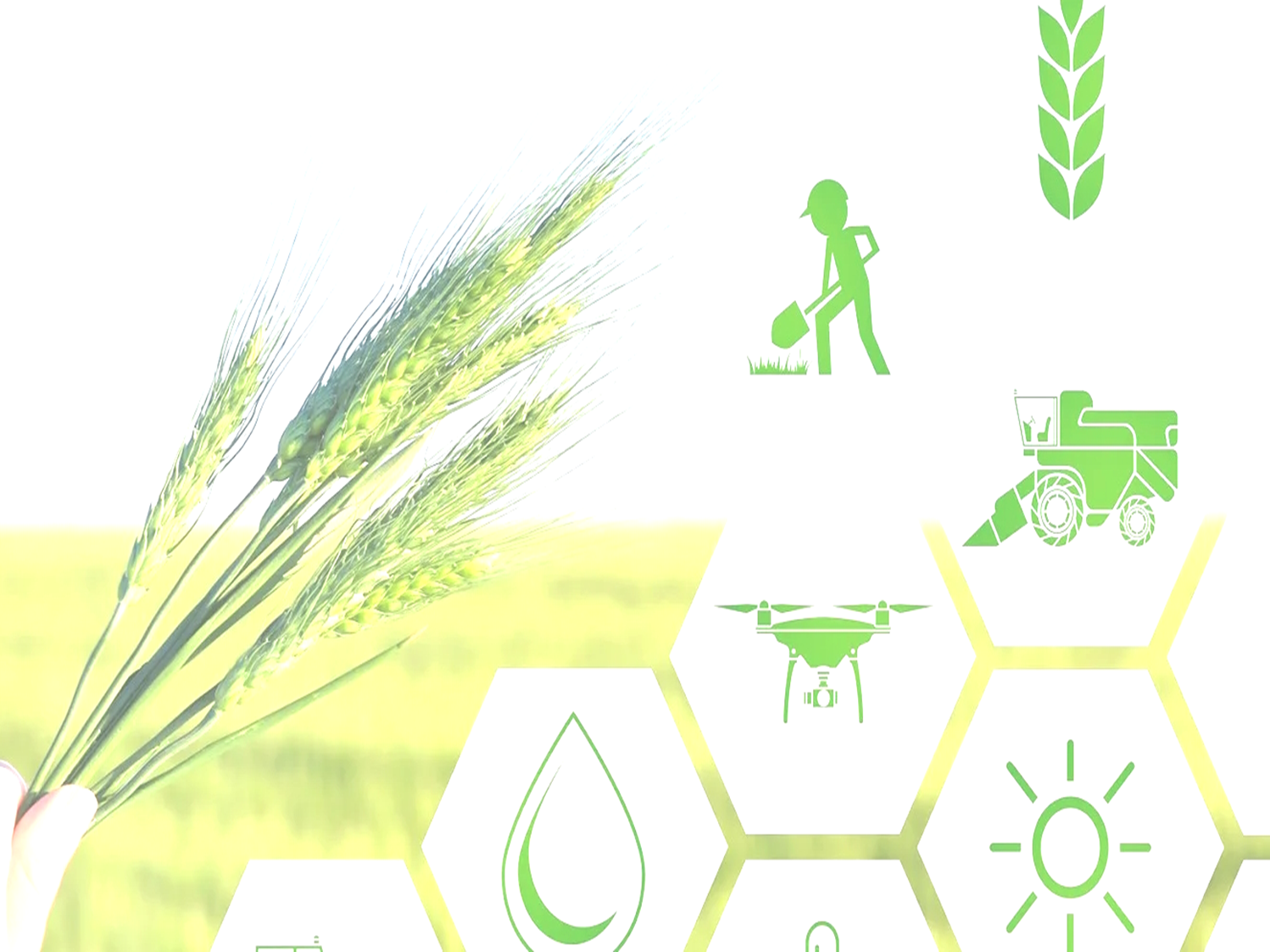 😓 
«Работа в сельском хозяйстве — это тяжелый 
физический труд»  
Современные технологии значительно облегчают труд фермеров. Автоматизация, умные системы полива и анализа почвы — всё это делает работу в агросекторе комфортной и интересной  

🤷‍♂️ «Сельское хозяйство — это не для молодёжи» 
Это не так. Сегодня в агросекторе активно развиваются стартапы, внедряются инновации и создаются новые профессии. Молодёжь играет ключевую роль в развитии сельского хозяйства, делая его более технологичным и экологичным 💻🌱
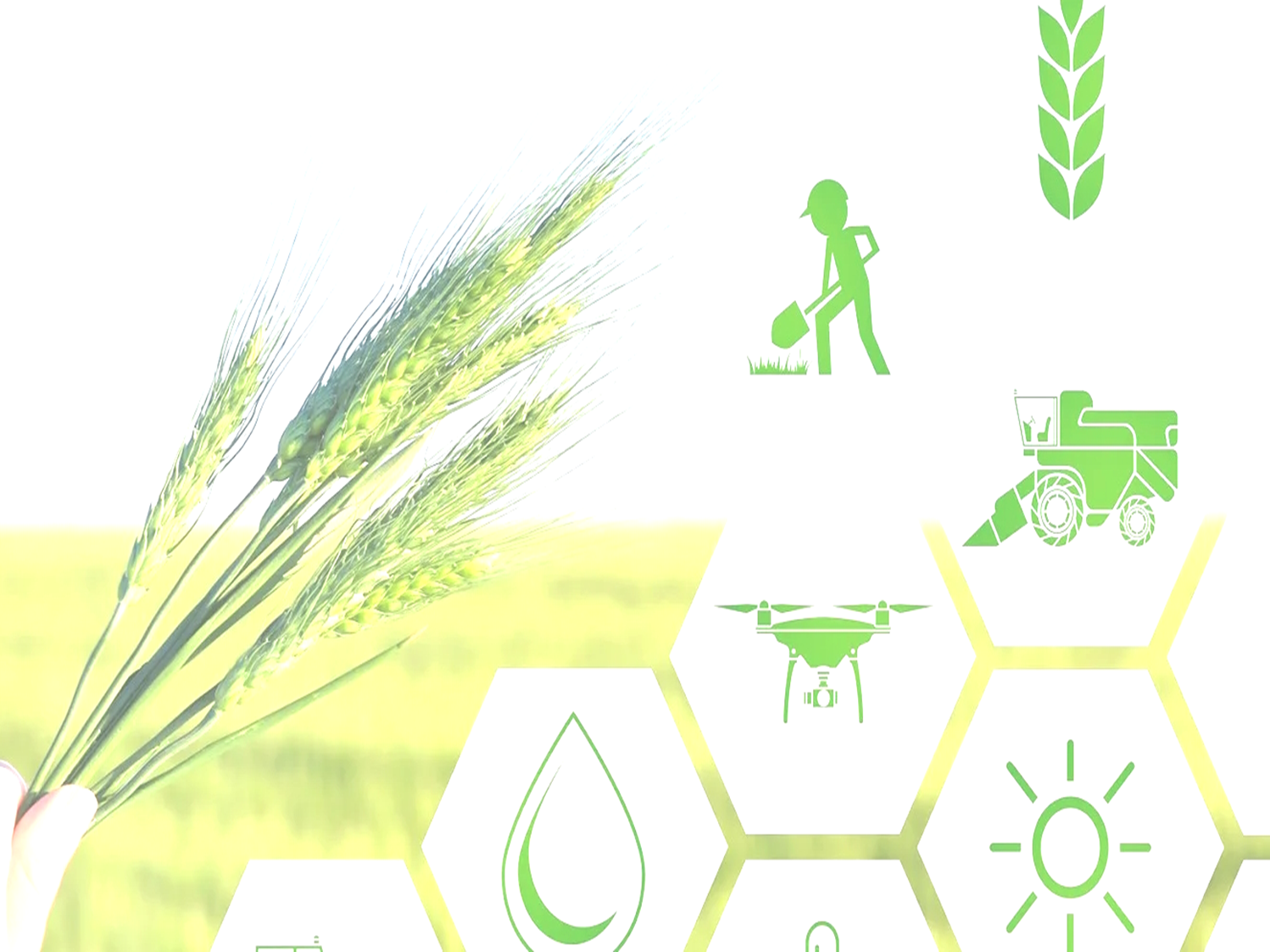 В ГБОУ ЛНР «Краснолучский учебно-воспитательный комплекс № 6 «Созвездие» с начала 2024/25 учебного года функционируют агроклассы
Данный проект нацелен на создание специализированных образовательных программ, которые реализуются на базе общеобразовательных учебных учреждений при поддержке аграрных вузов и индустриальных партнеров.Учащиеся 5 и 9 классов УВК № 6 постигают все тонкости земледелия. Ребята не только изучают теорию, но и получают возможность применить свои знания на практике. К изучению сельского хозяйства также привлечены совсем юные агрономы – учащиеся 1 класса.
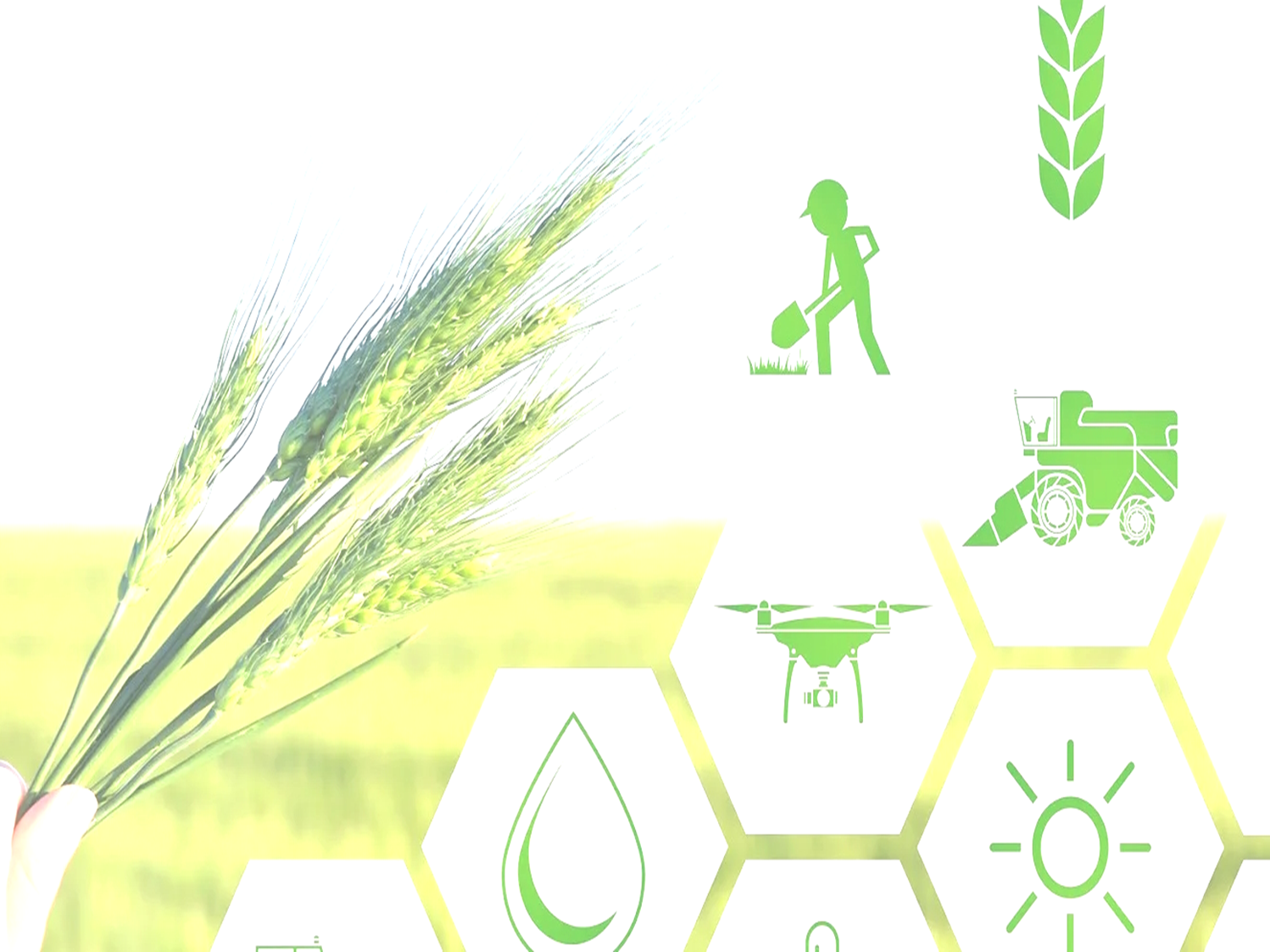 Главная задача агроклассов – выявление ранней профессиональной ориентации обучающихся в сфере сельского хозяйства. Сегодня ребята из пятого и девятого классов принимают участие в различных мероприятиях, занимаются проектной деятельностью, а также посещают различные предприятия Луганской Народной Республики.
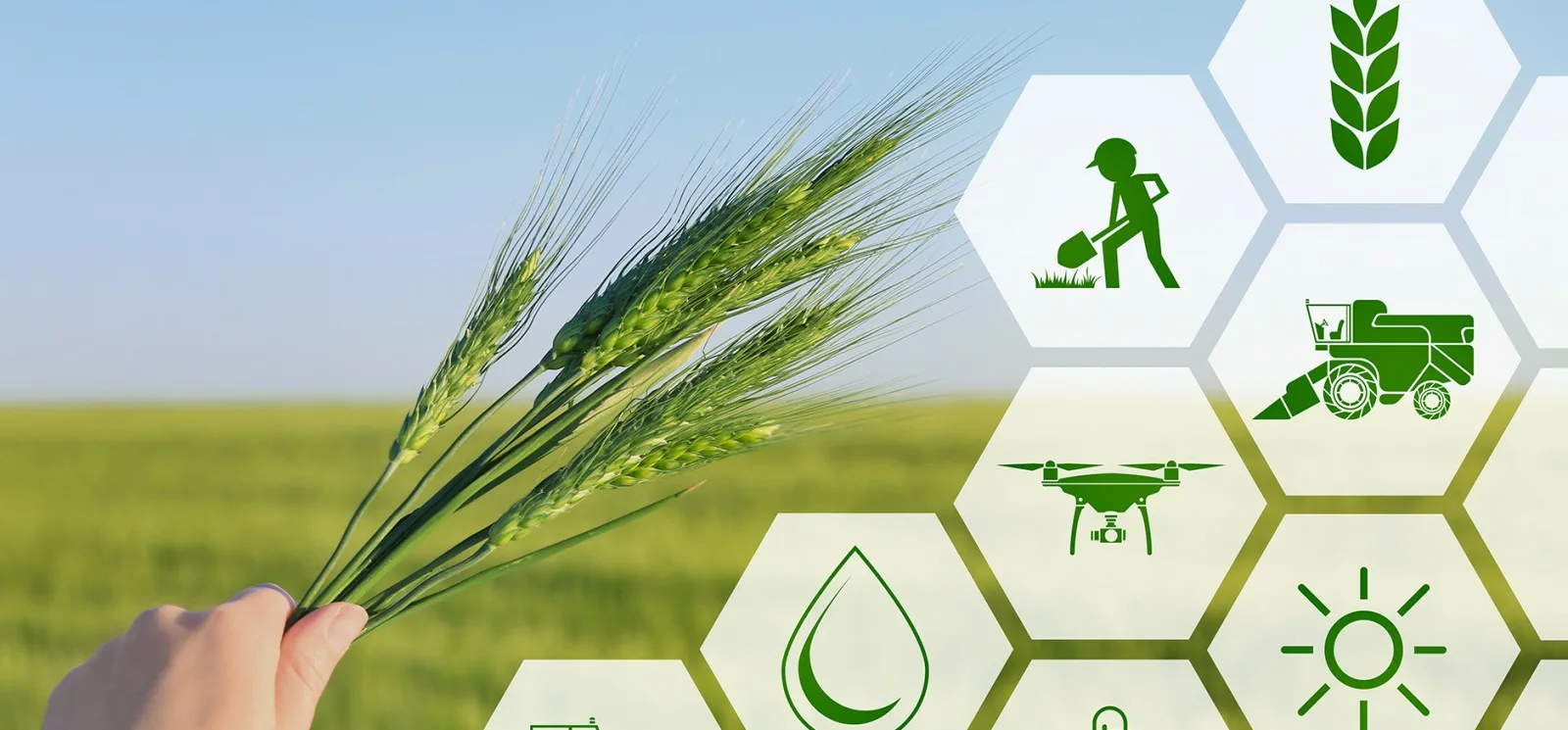 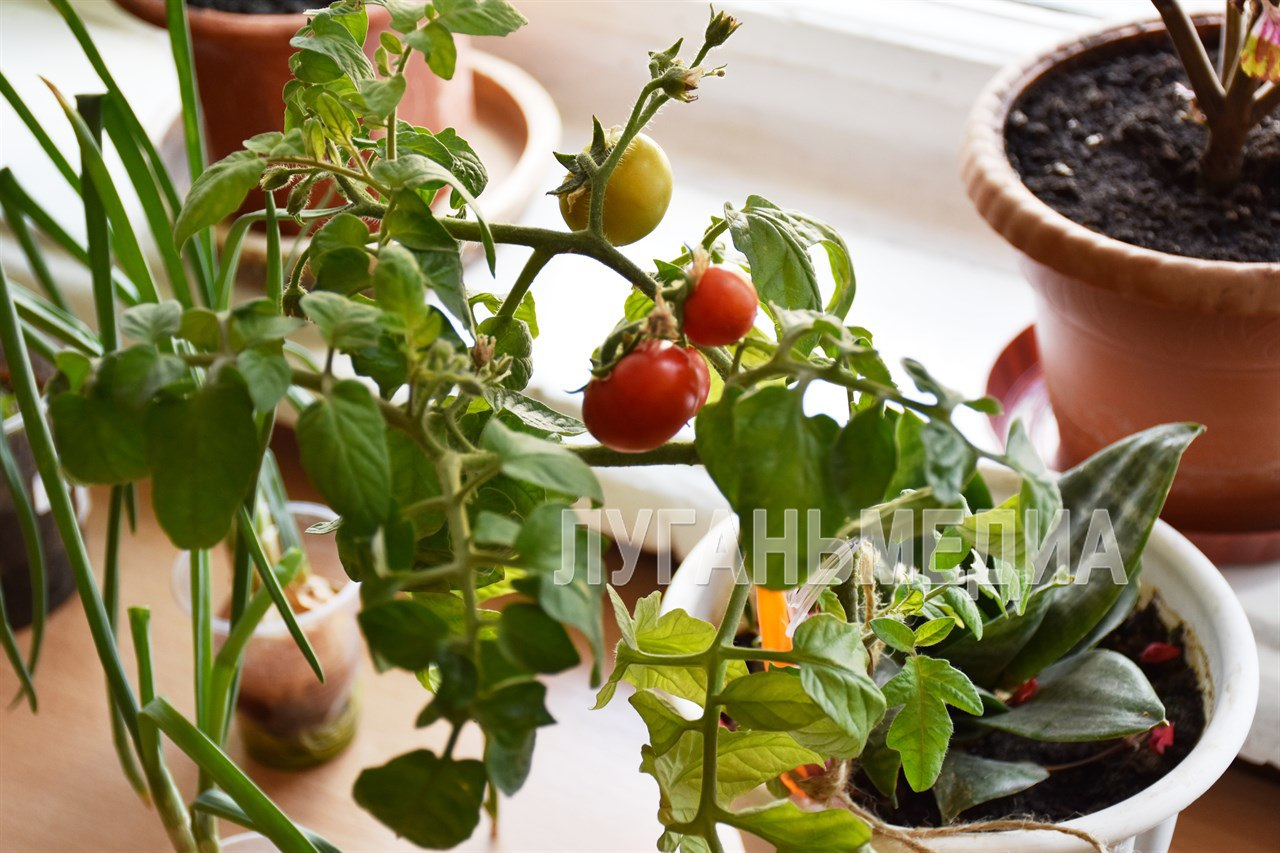 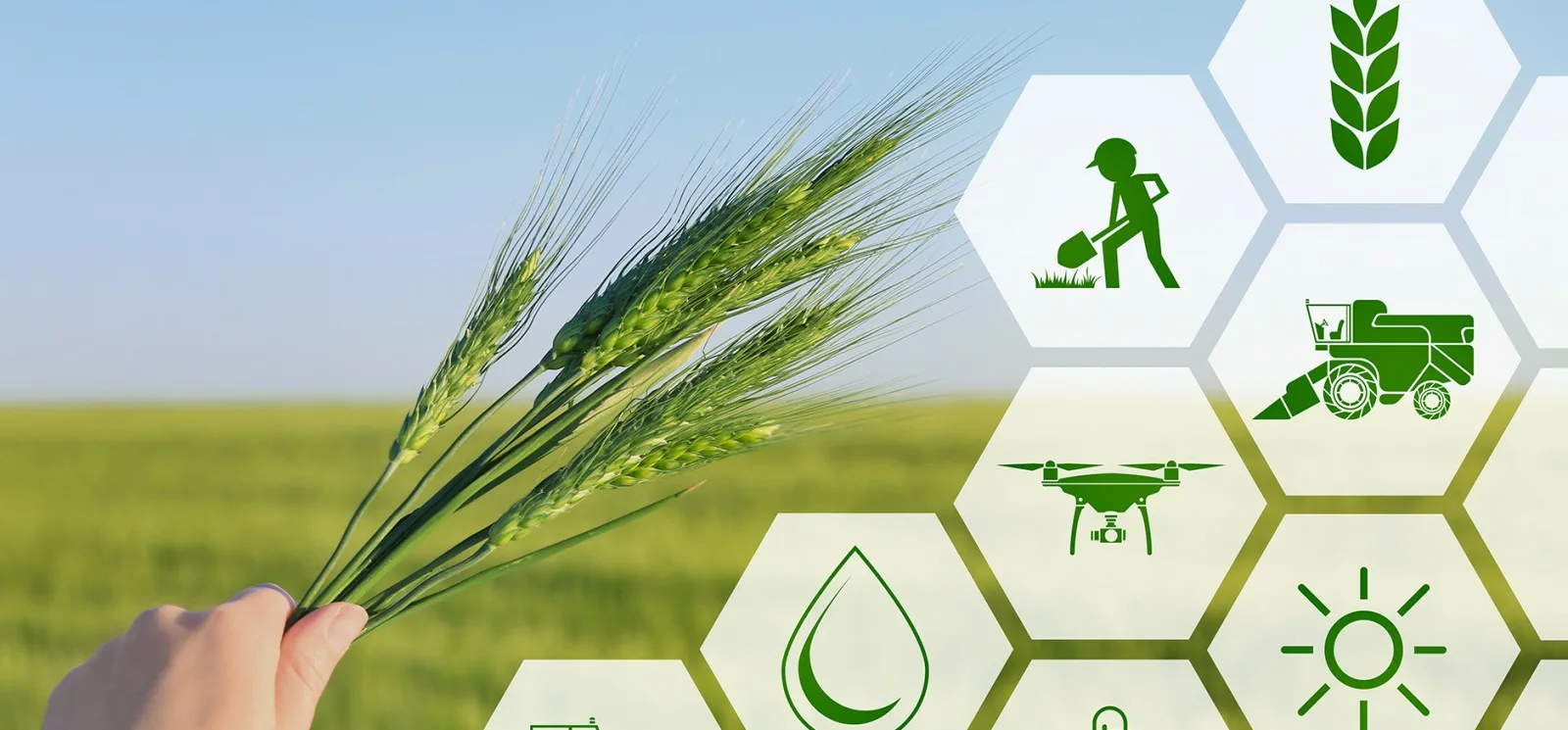 Форум «АгроСтарт»
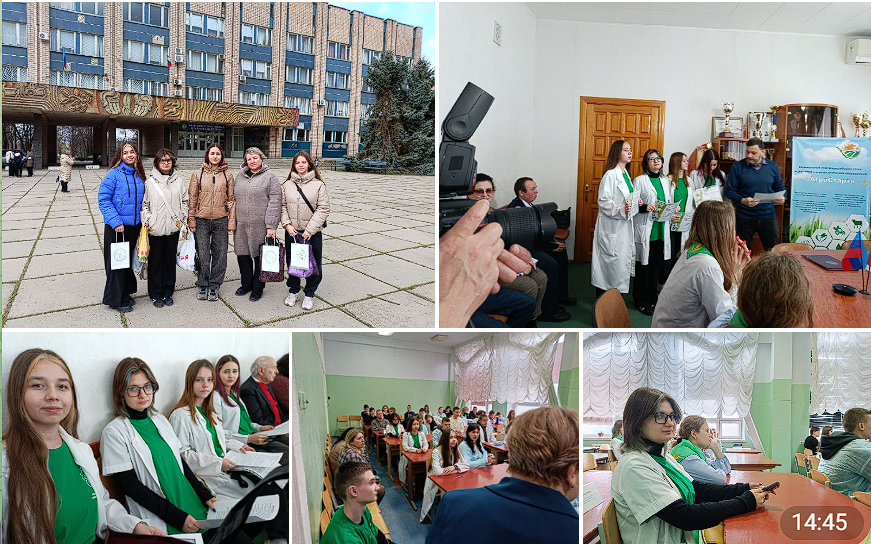 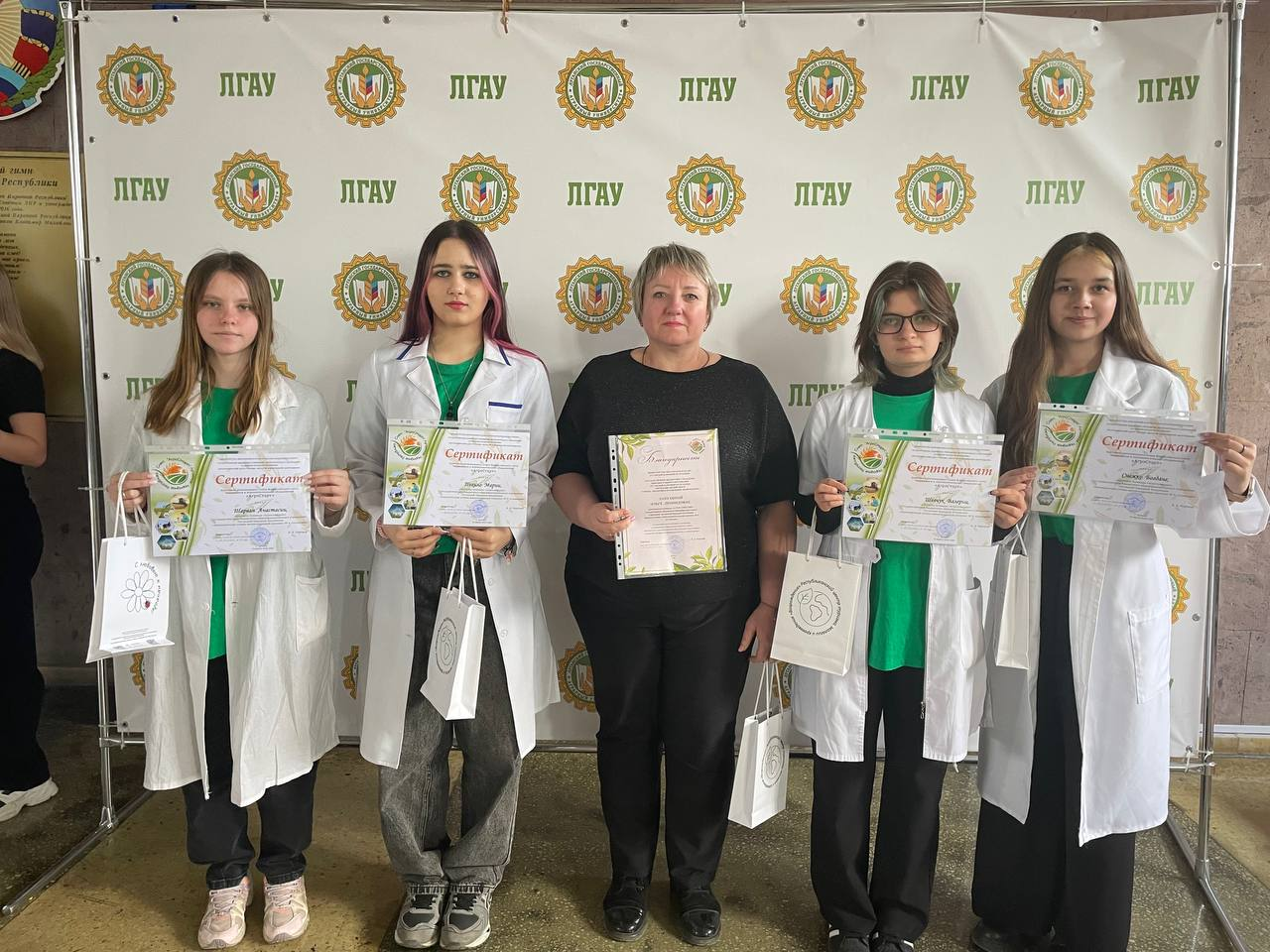 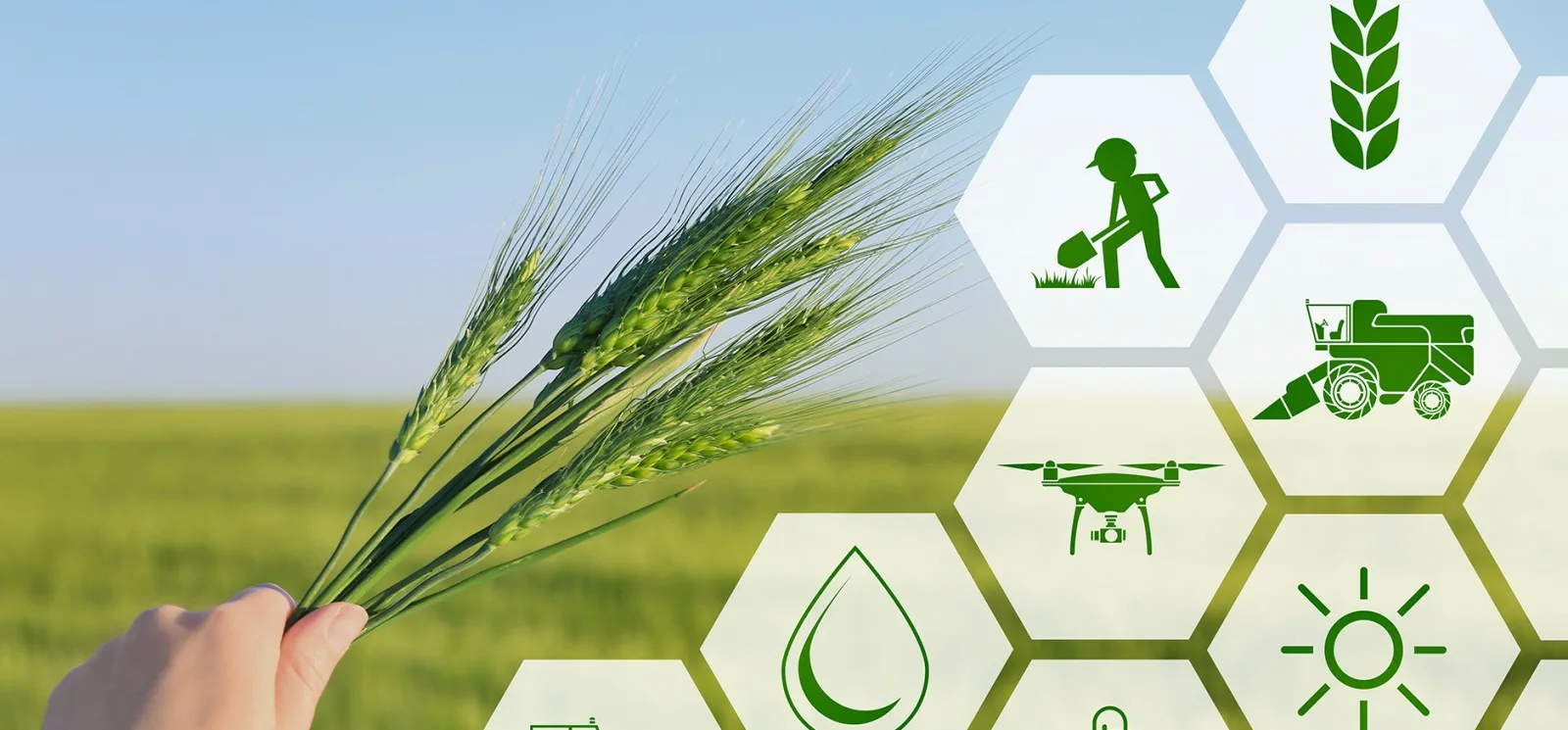 Посещение ПАО «Луганск-Нива»в предверии Пасхи
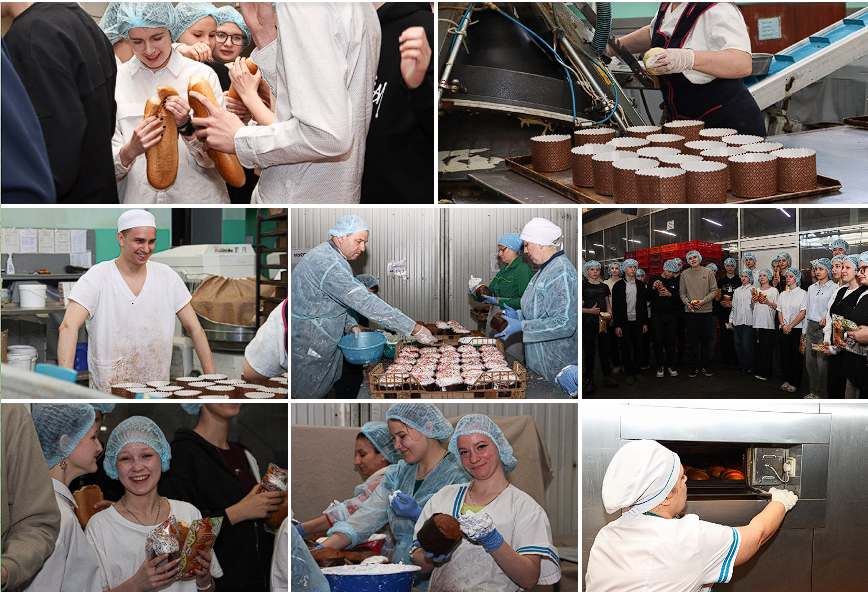 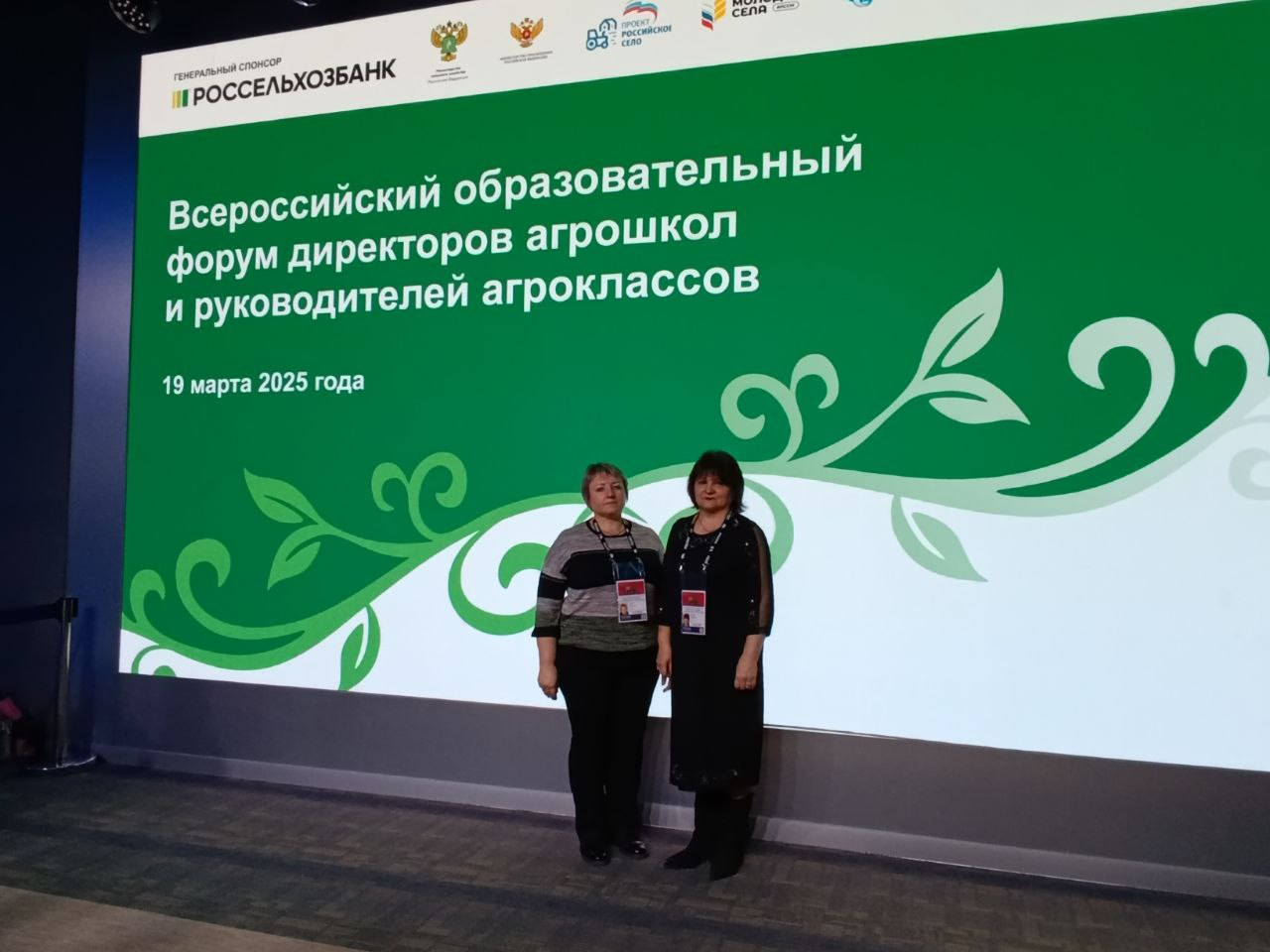 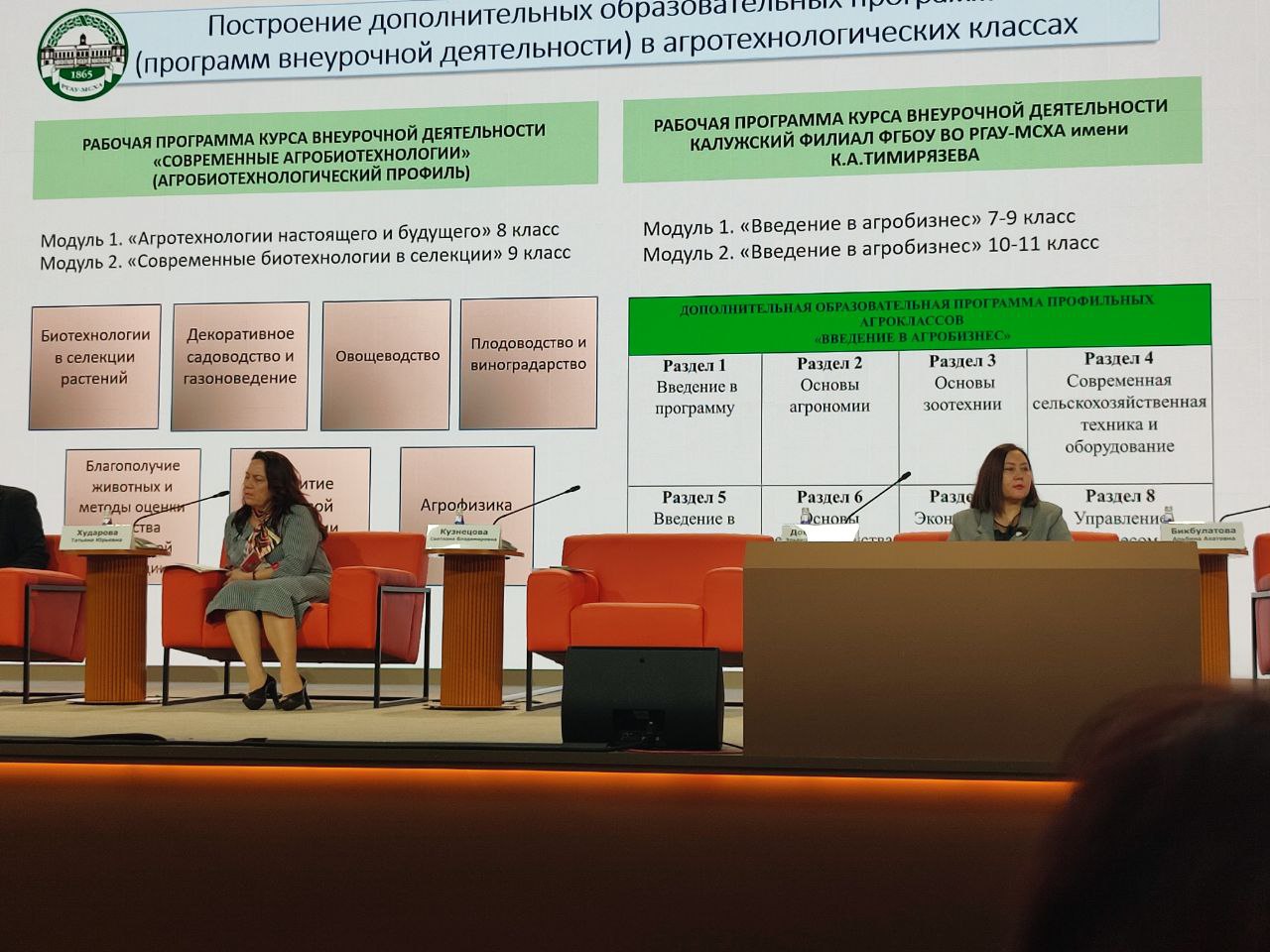 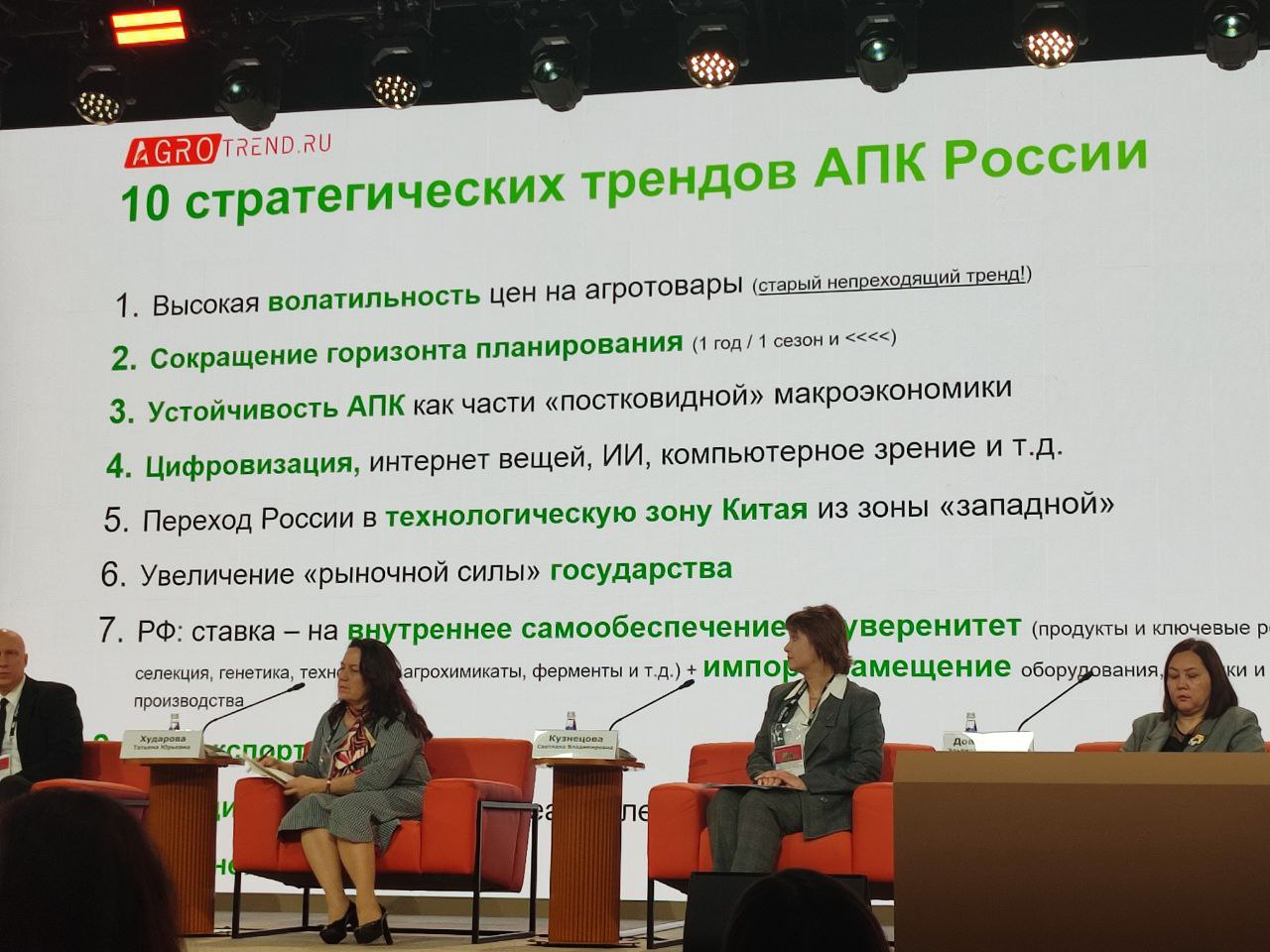 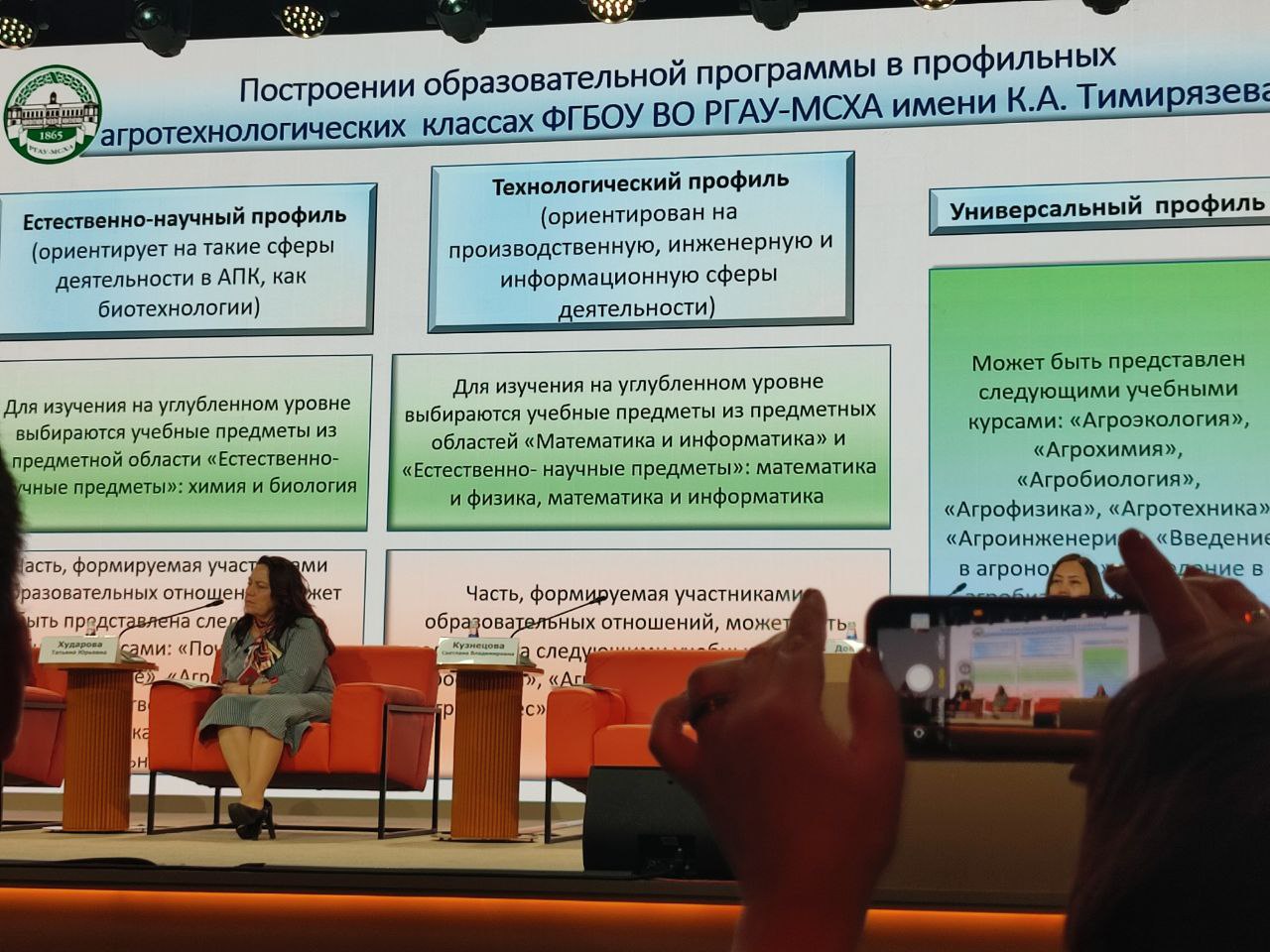 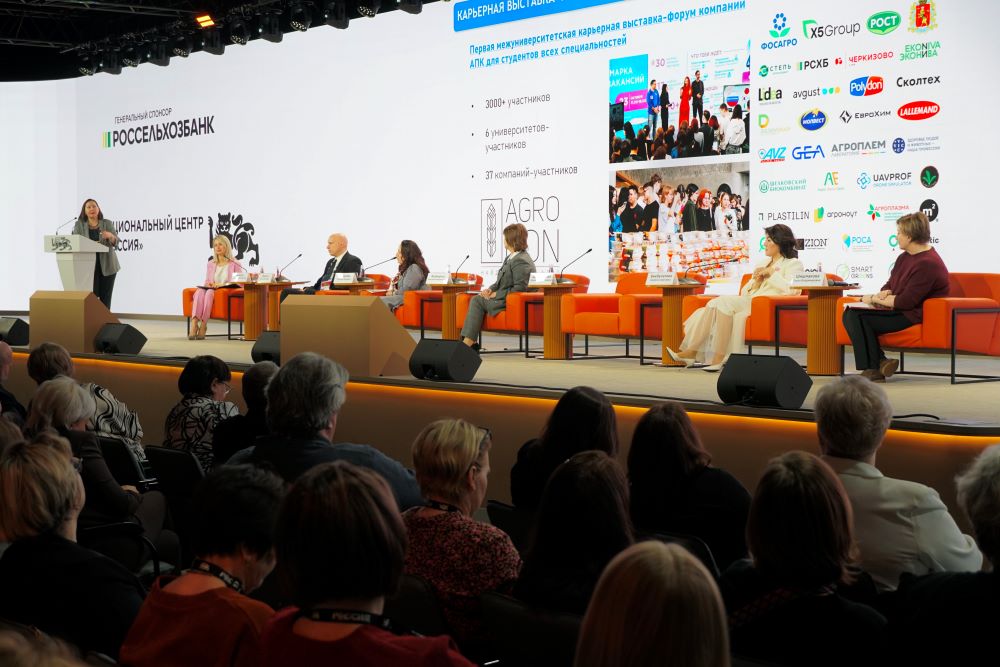 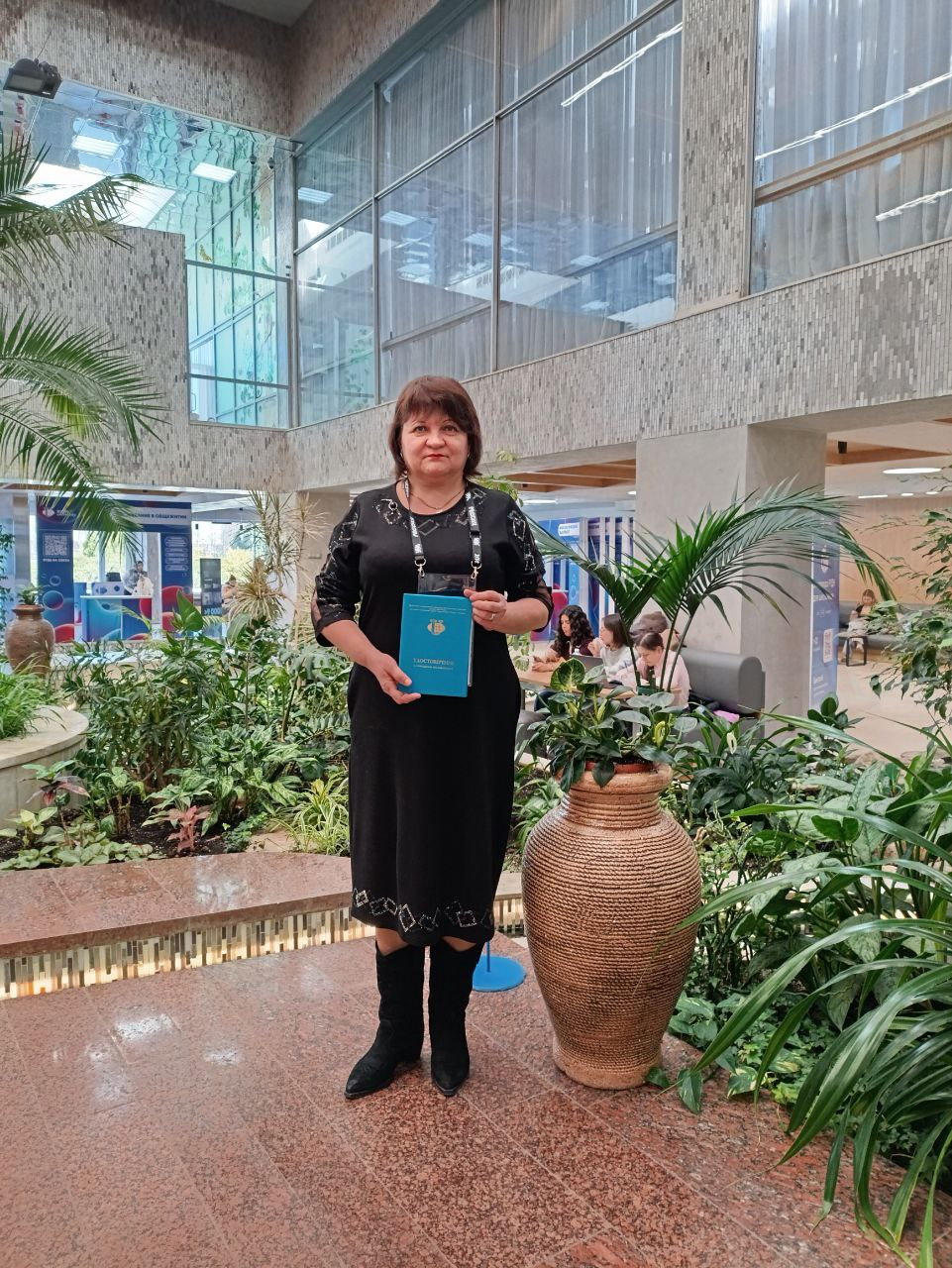 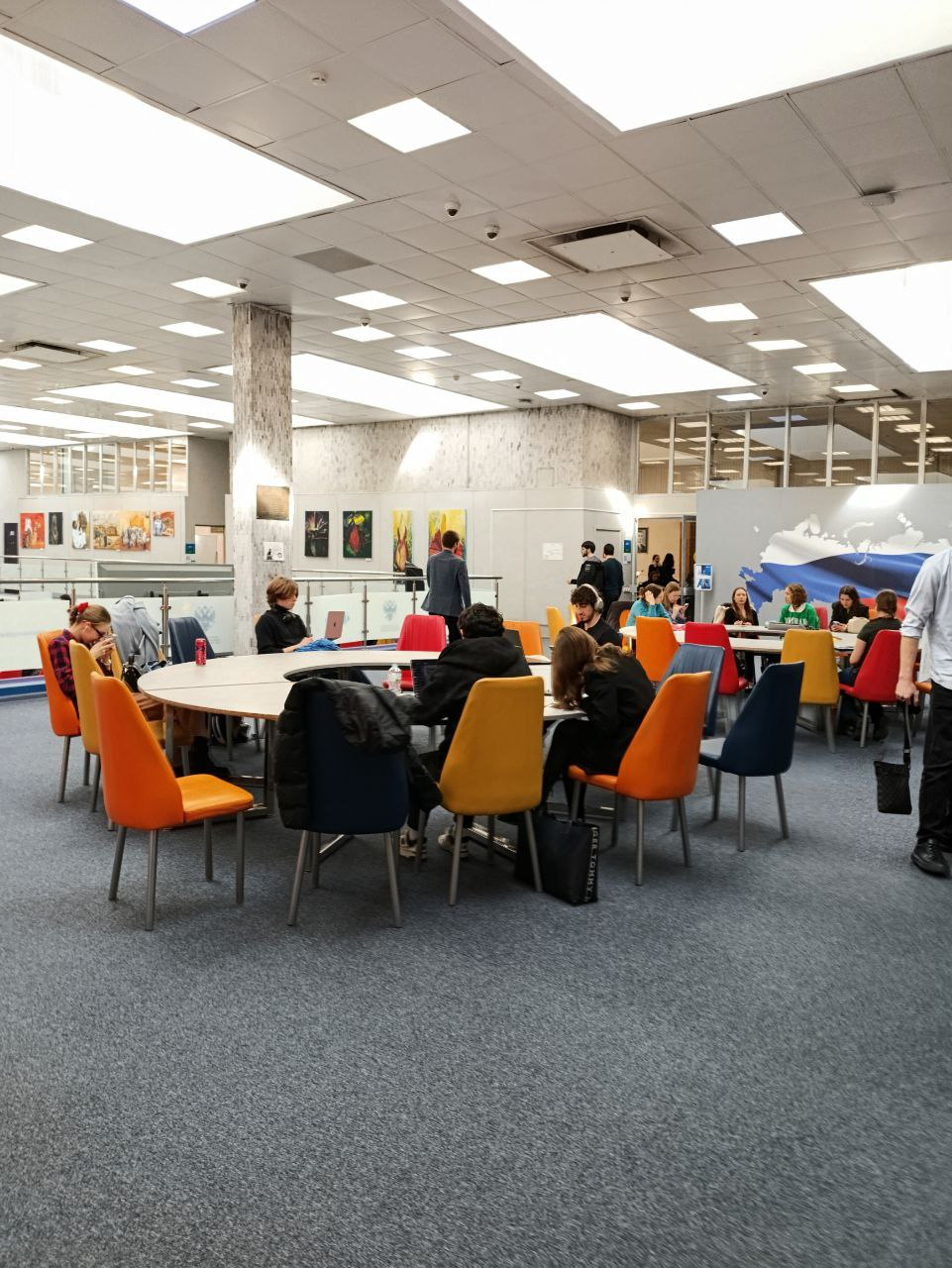 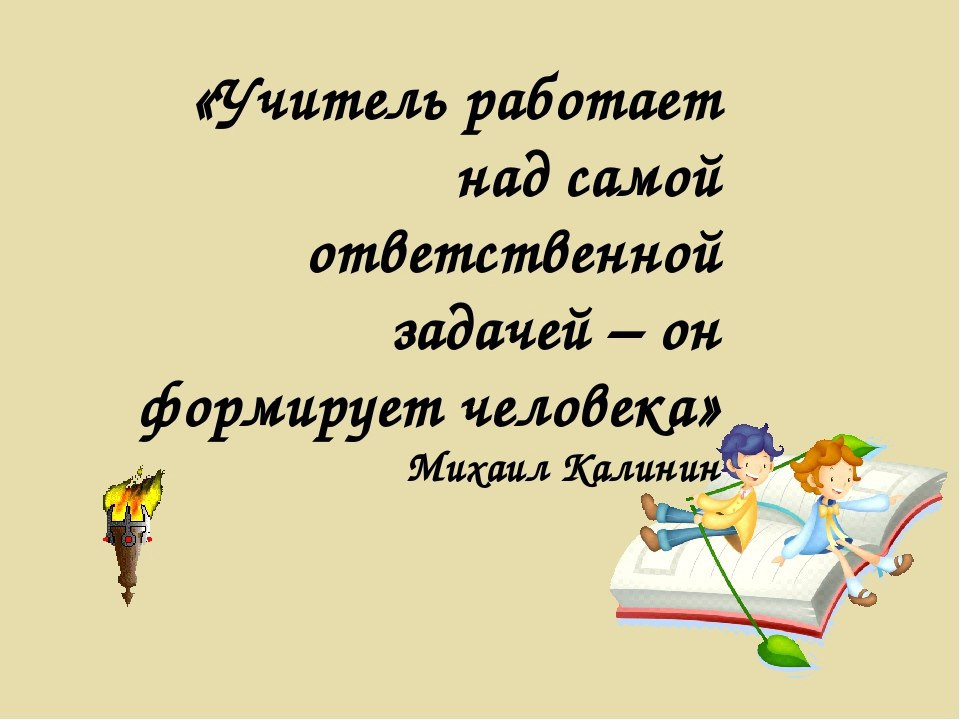